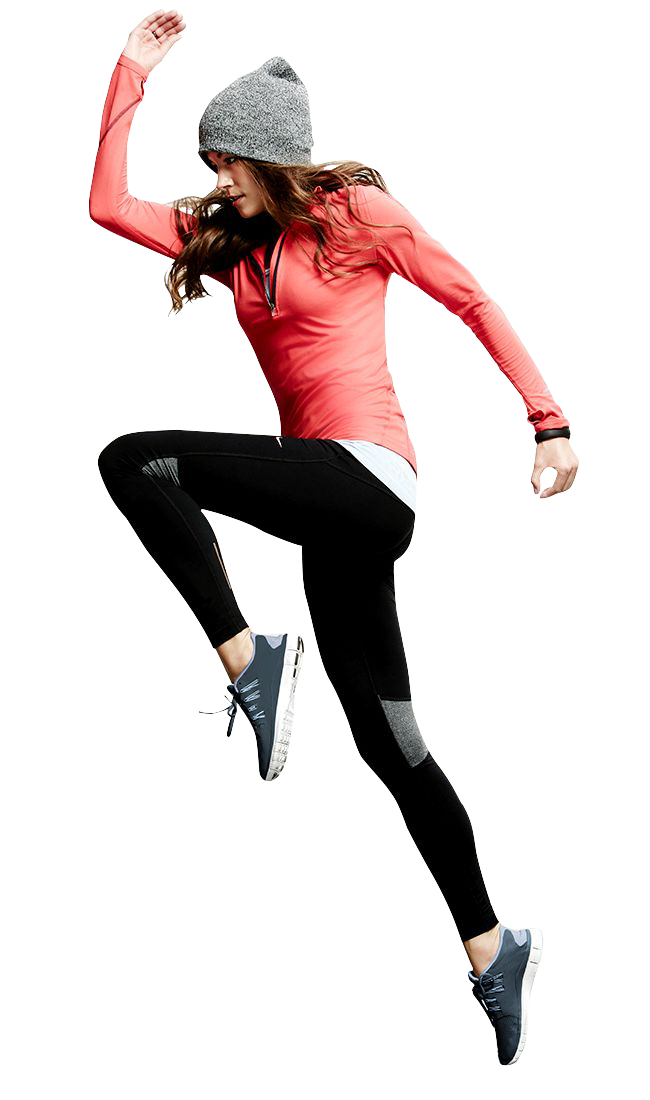 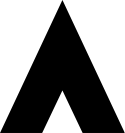 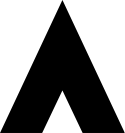 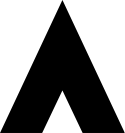 Associação pela Indústria e Comércio Esportivo – ÁPICE
Marina Egydio de Carvalho
Diretora Presidente
PL 2902/15
Setembro 2016
5
3
4
2
DADOS DO SETOR
POSIÇÃO DO SETOR – PL2902/15
INFORMAÇÃO AO CONSUMIDOR
1
A CADEIA DE PRODUÇÃO DE ESPORTIVOS
QUEM É A ÁPICE
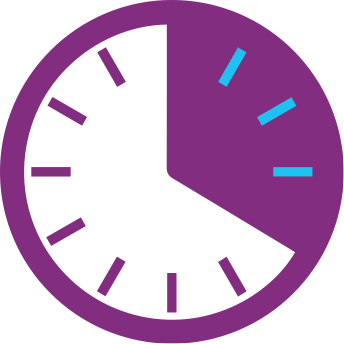 AGENDA
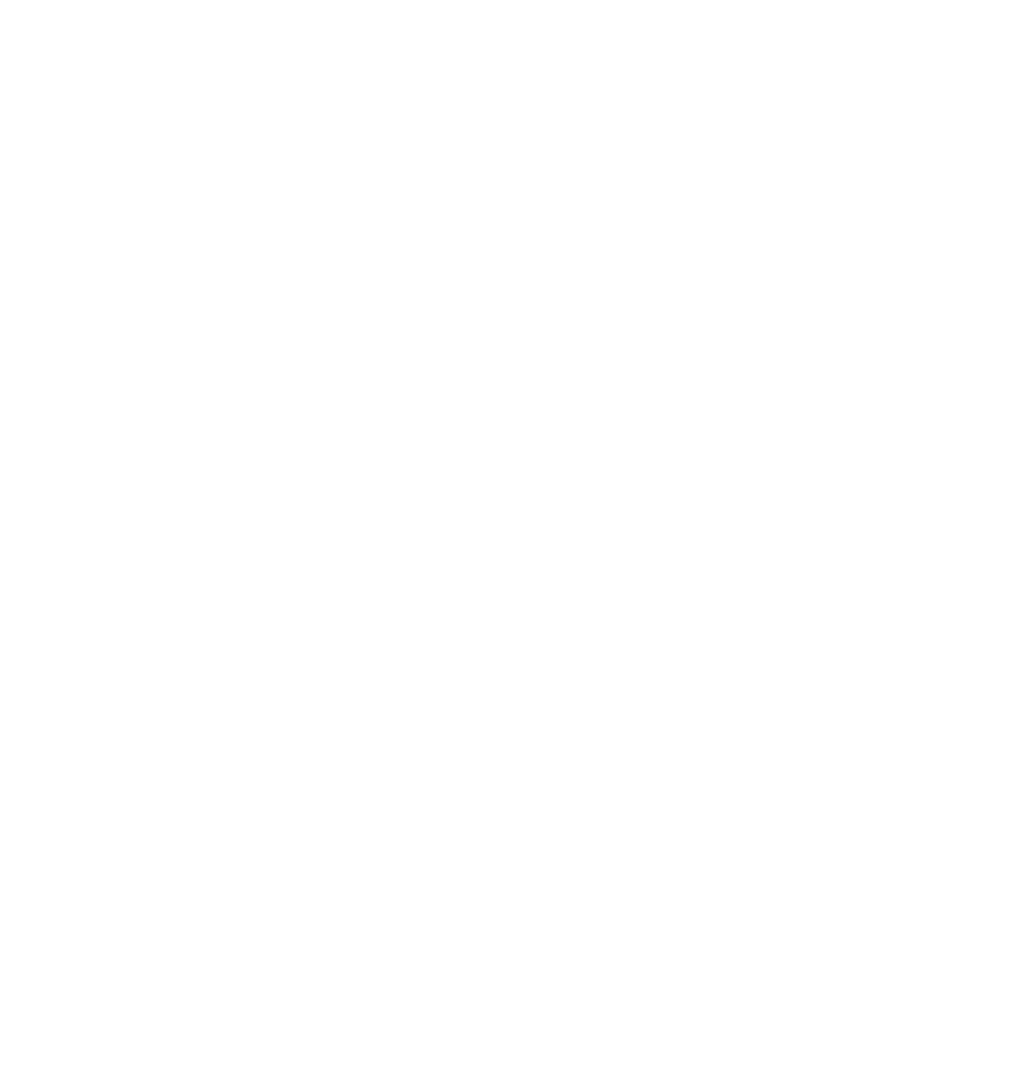 ÁPICE
Representar o setor de produtos esportivos no Brasil, contribuir para a competitividade do setor, fomentar inovação e tecnologia de ponta, promover melhores práticas e tornar acessível produtos de alta qualidade para todos.
Missão
Nossa Proposta
✔
Individualizar o setor de Esportivos
✔
Agenda setorial POSITIVA
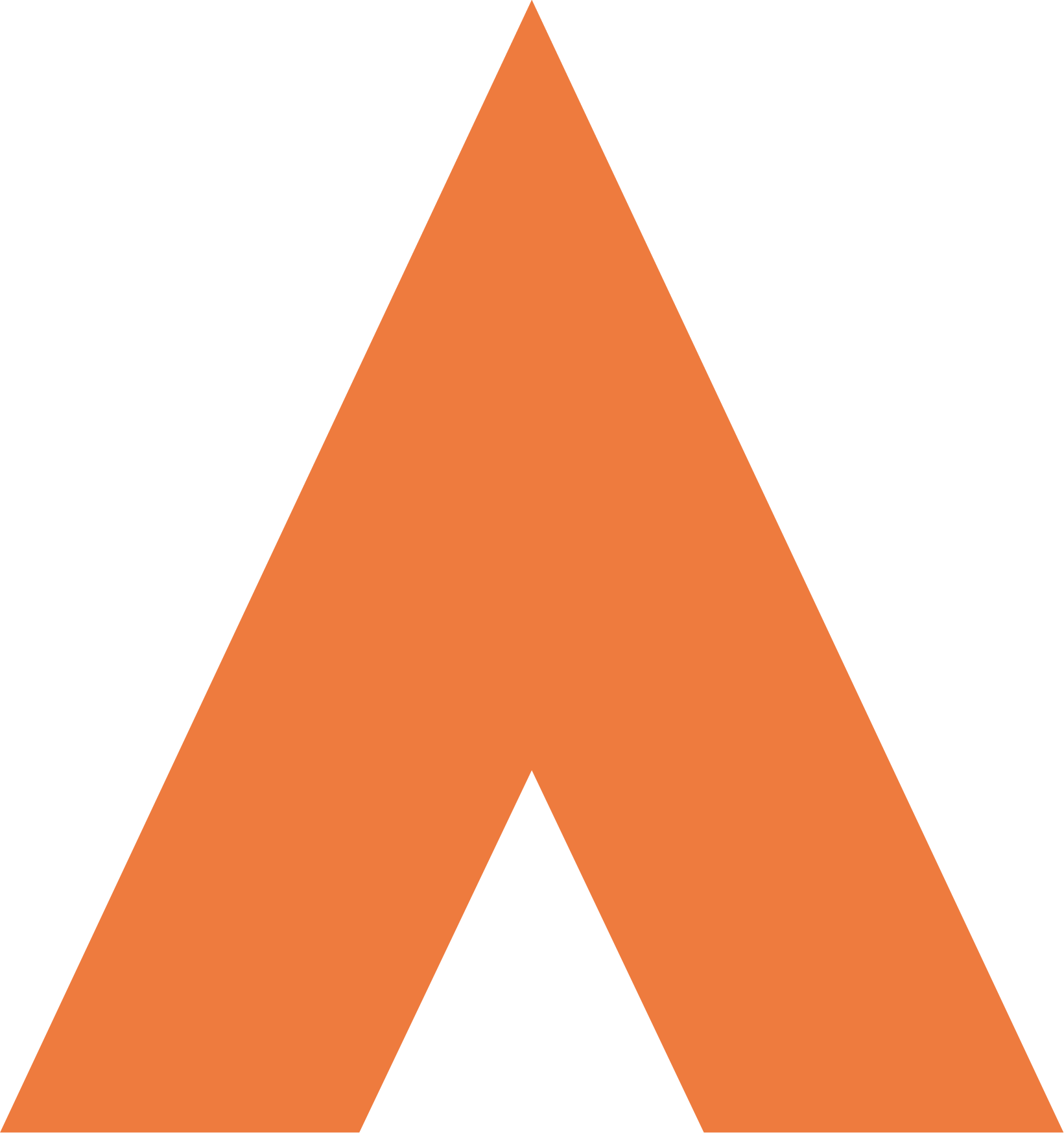 Associados
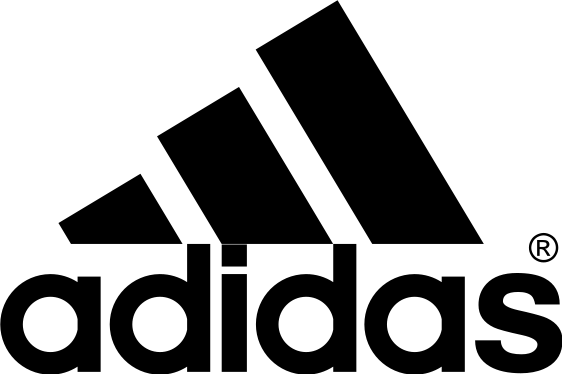 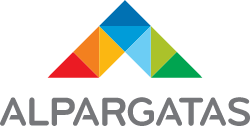 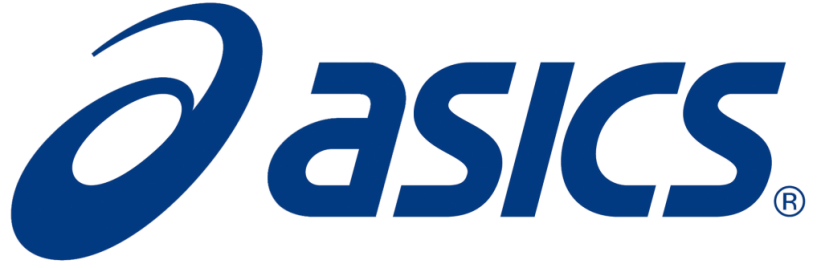 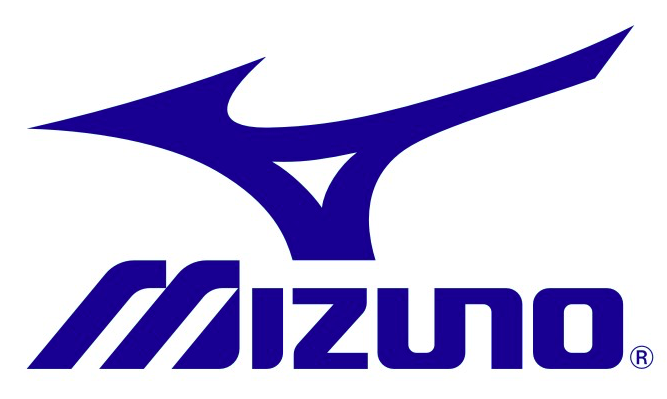 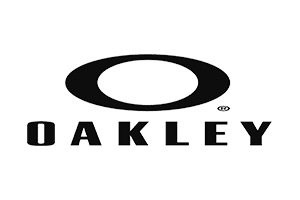 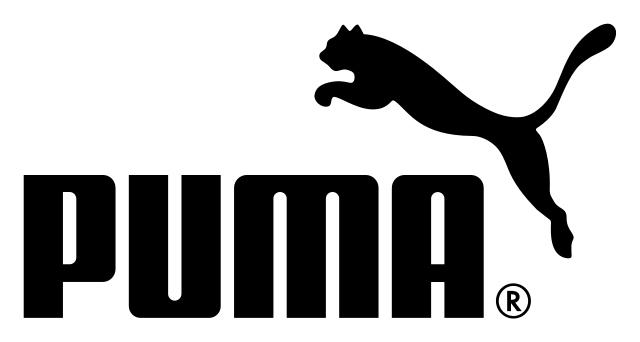 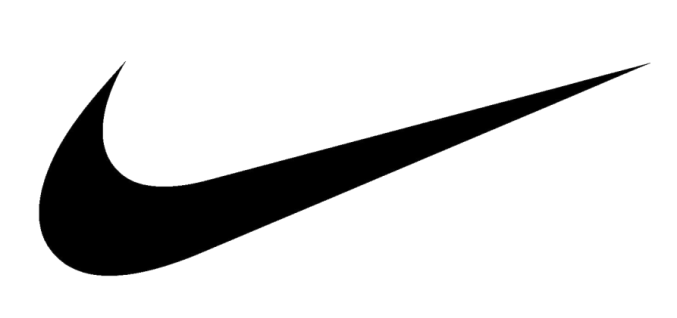 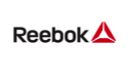 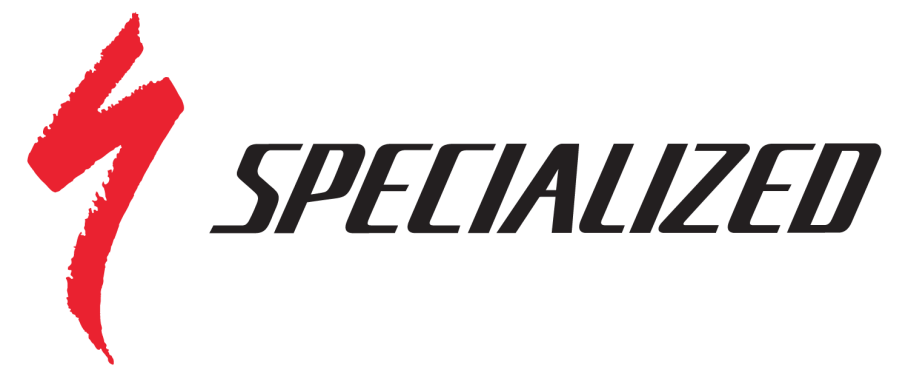 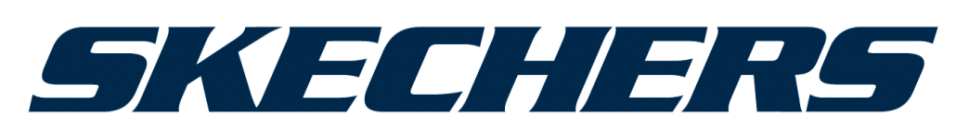 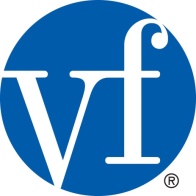 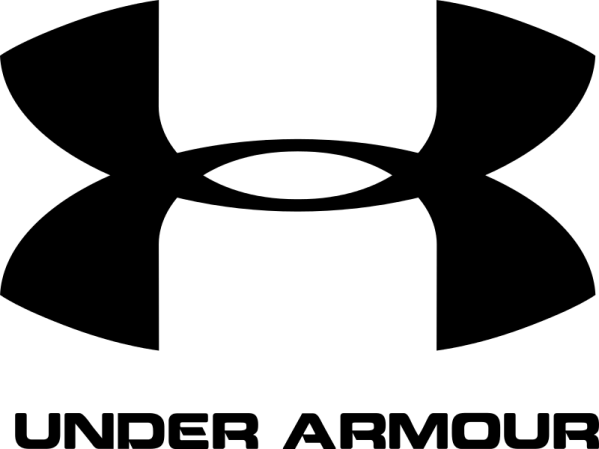 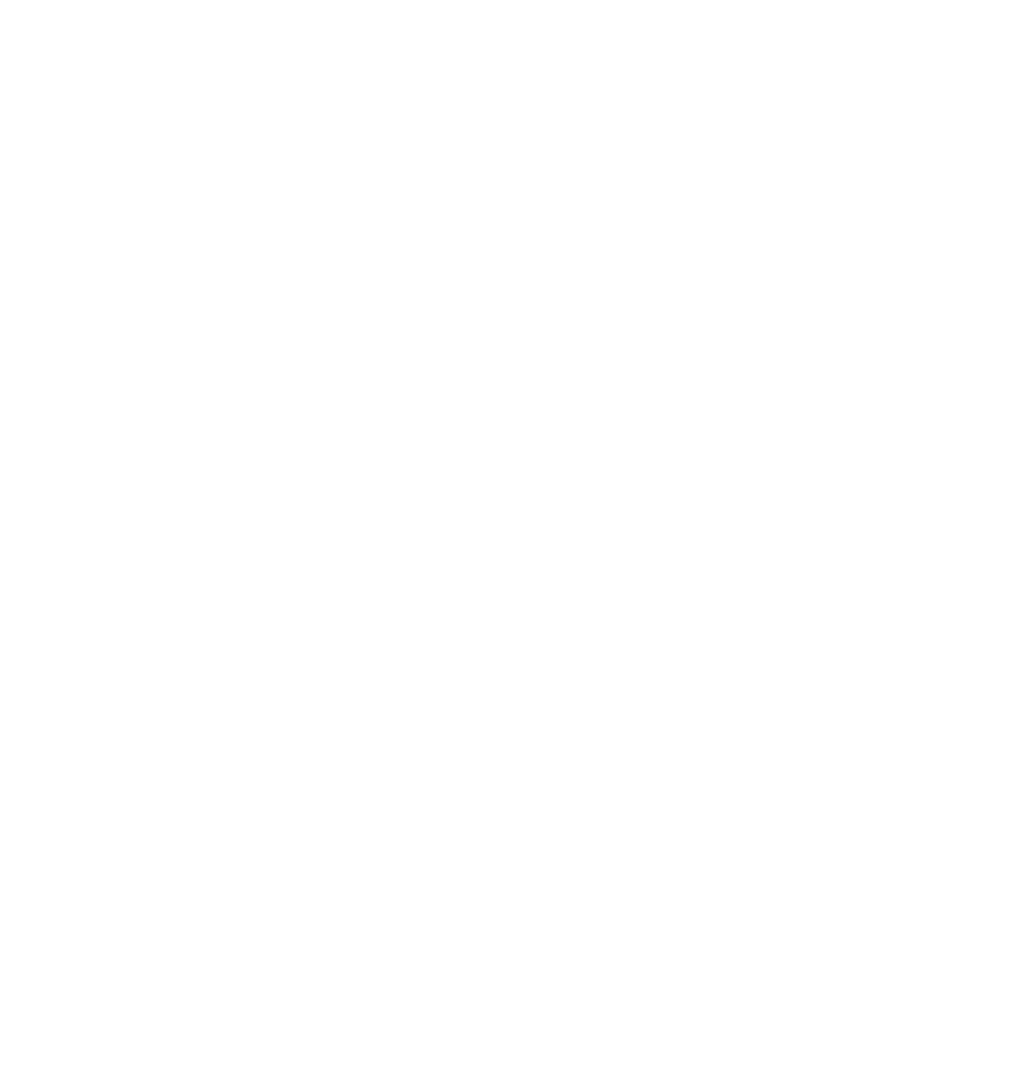 Caracterização da cadeia produtiva de produtos esportivos
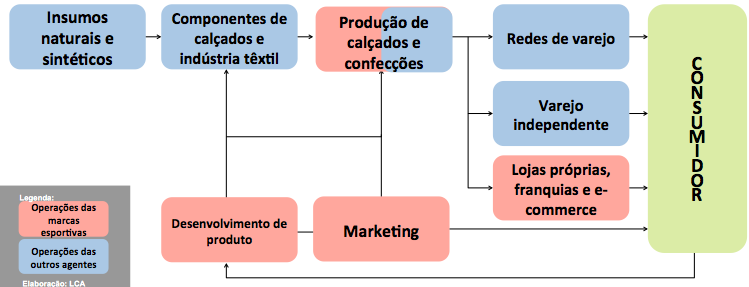 Dados do Setor - 2015
Vendas
+ 5000
PDV
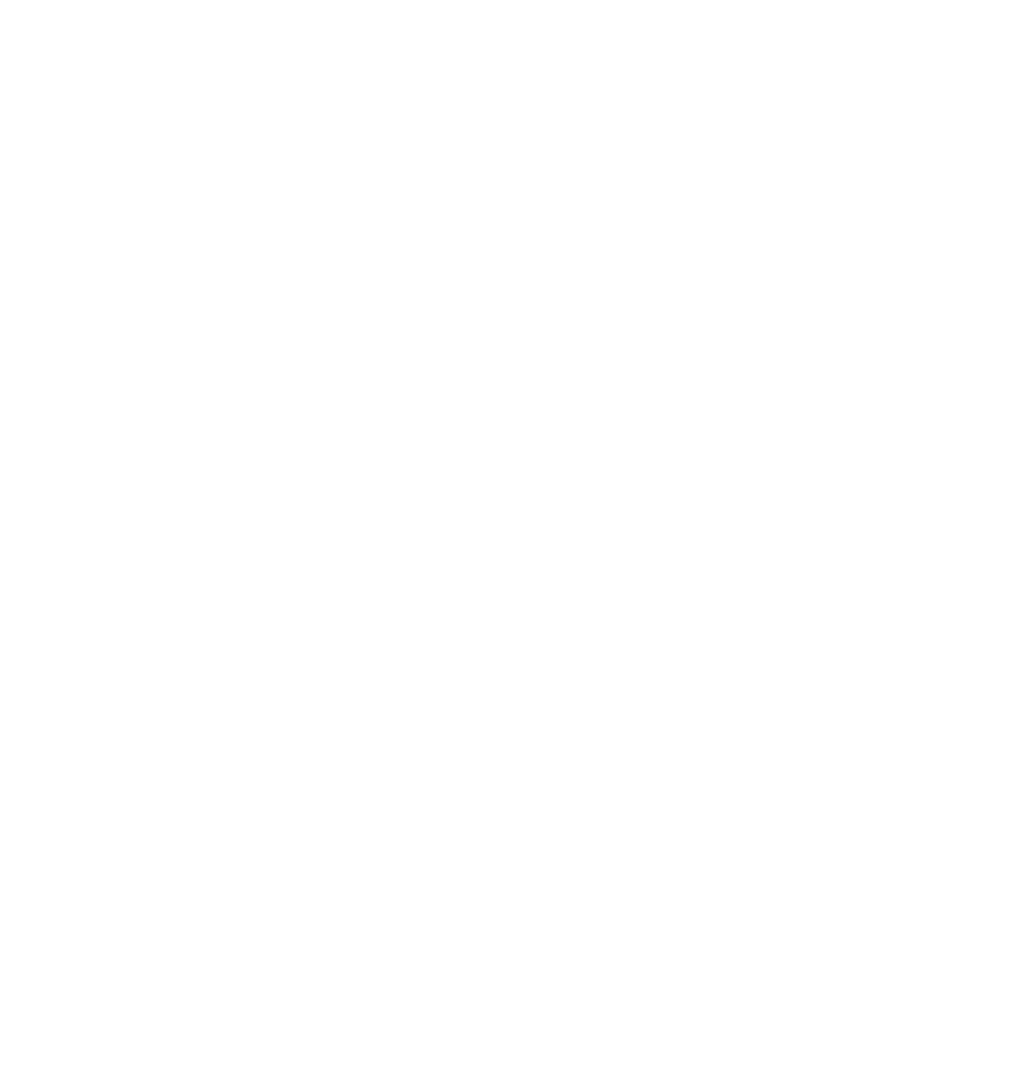 Volume de vendas
R$5Bi
70 milhões de peças vendidas
Investimentos
Tributos
R$1bilhão
R$500Mi
Polos 
Industriais
Remuneração Média
NE – SE - Sul
R$3600,00
Fonte: ÁPICE/GS&MD
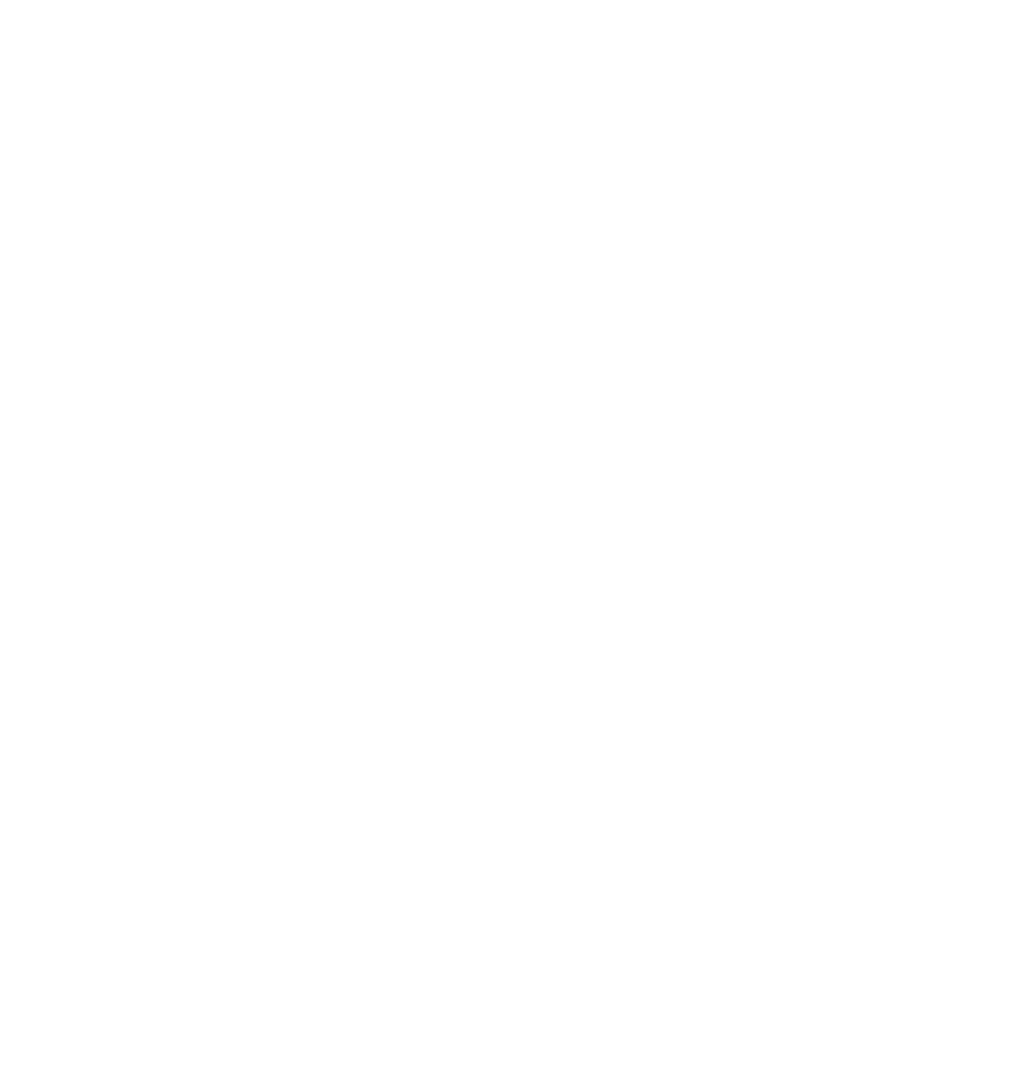 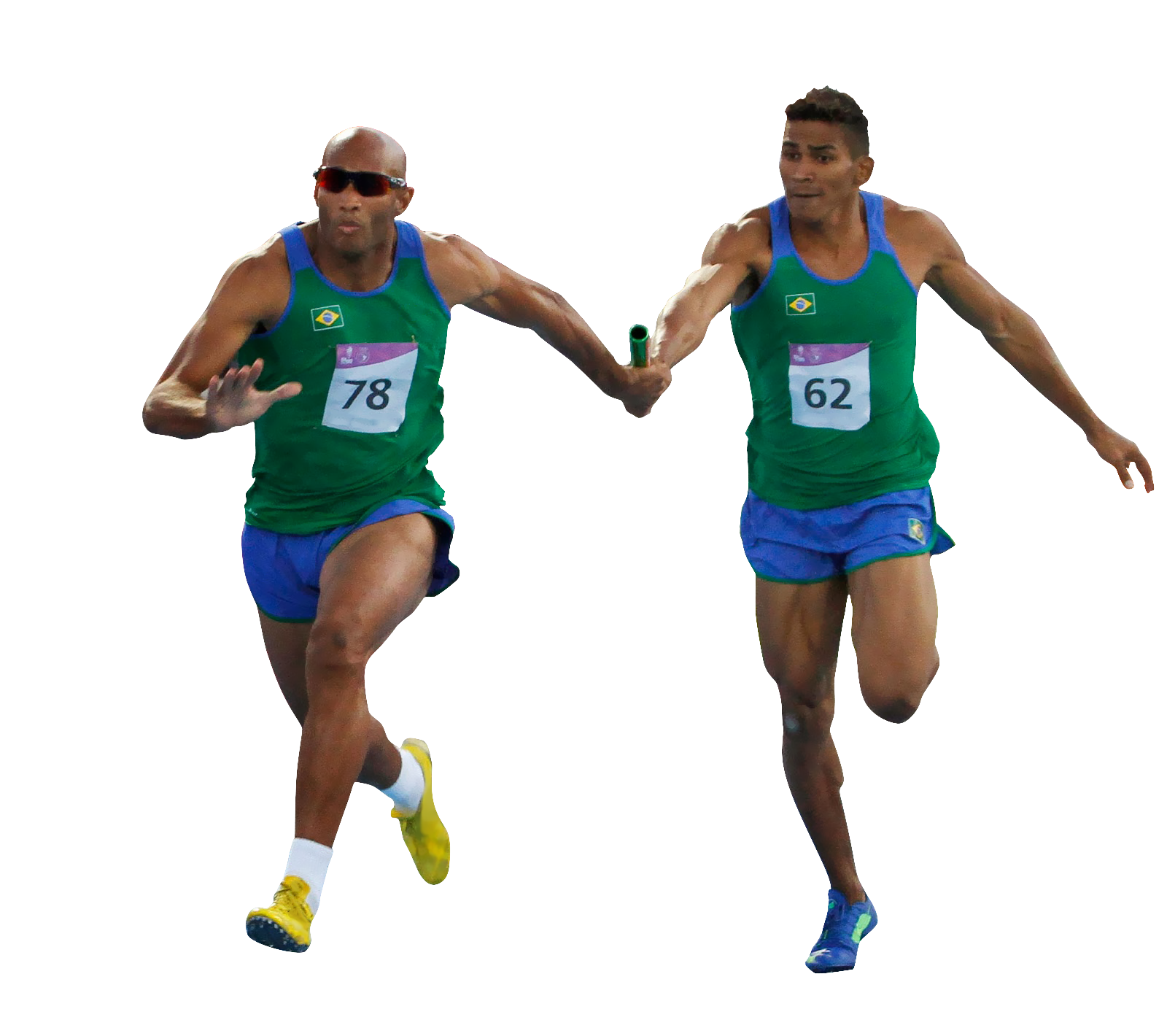 INFORMAÇÃO AO CONSUMIDOR
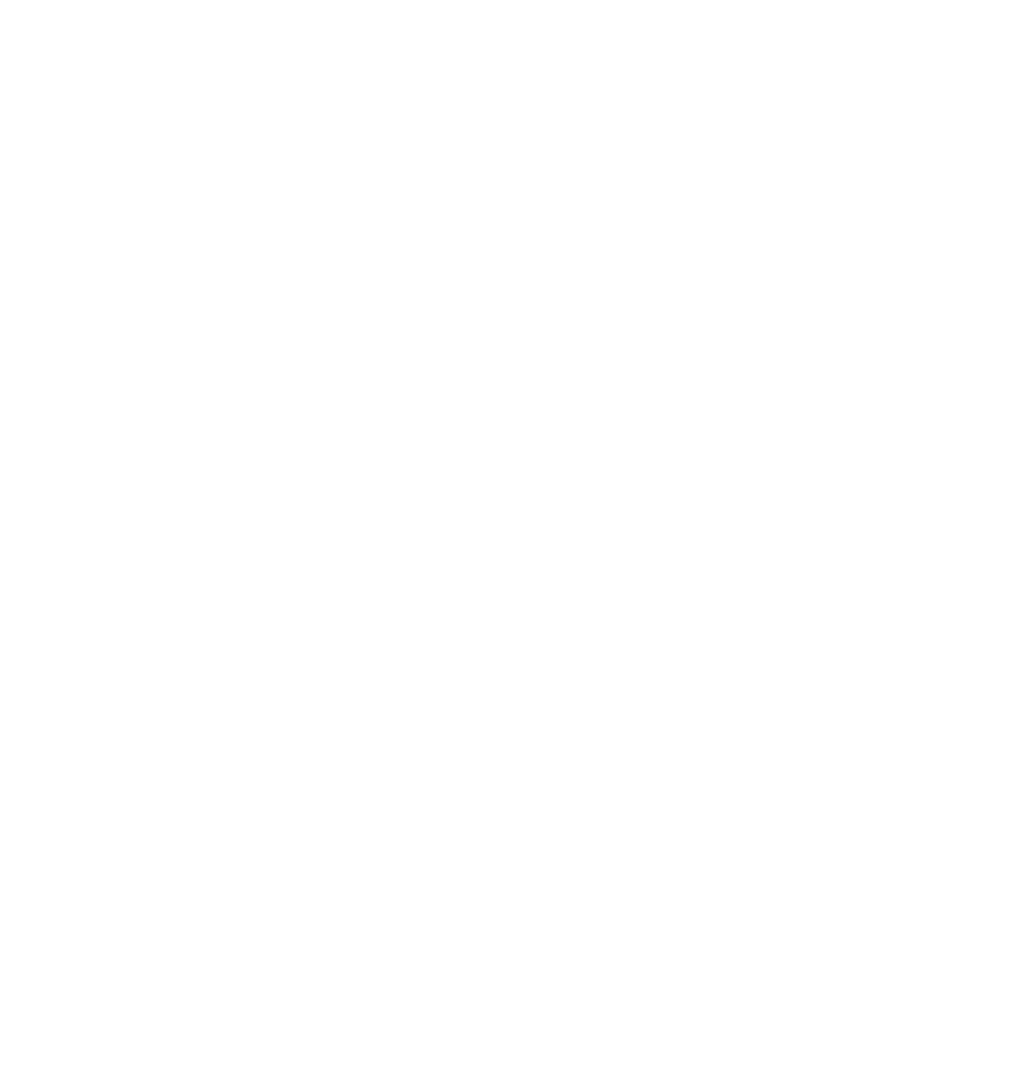 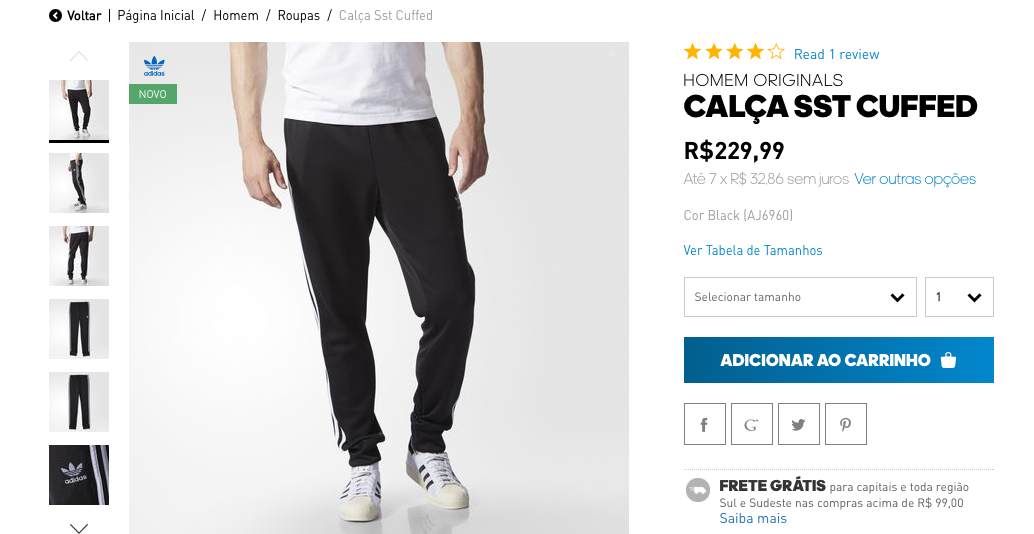 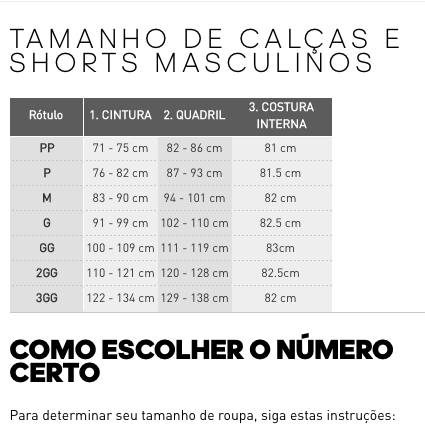 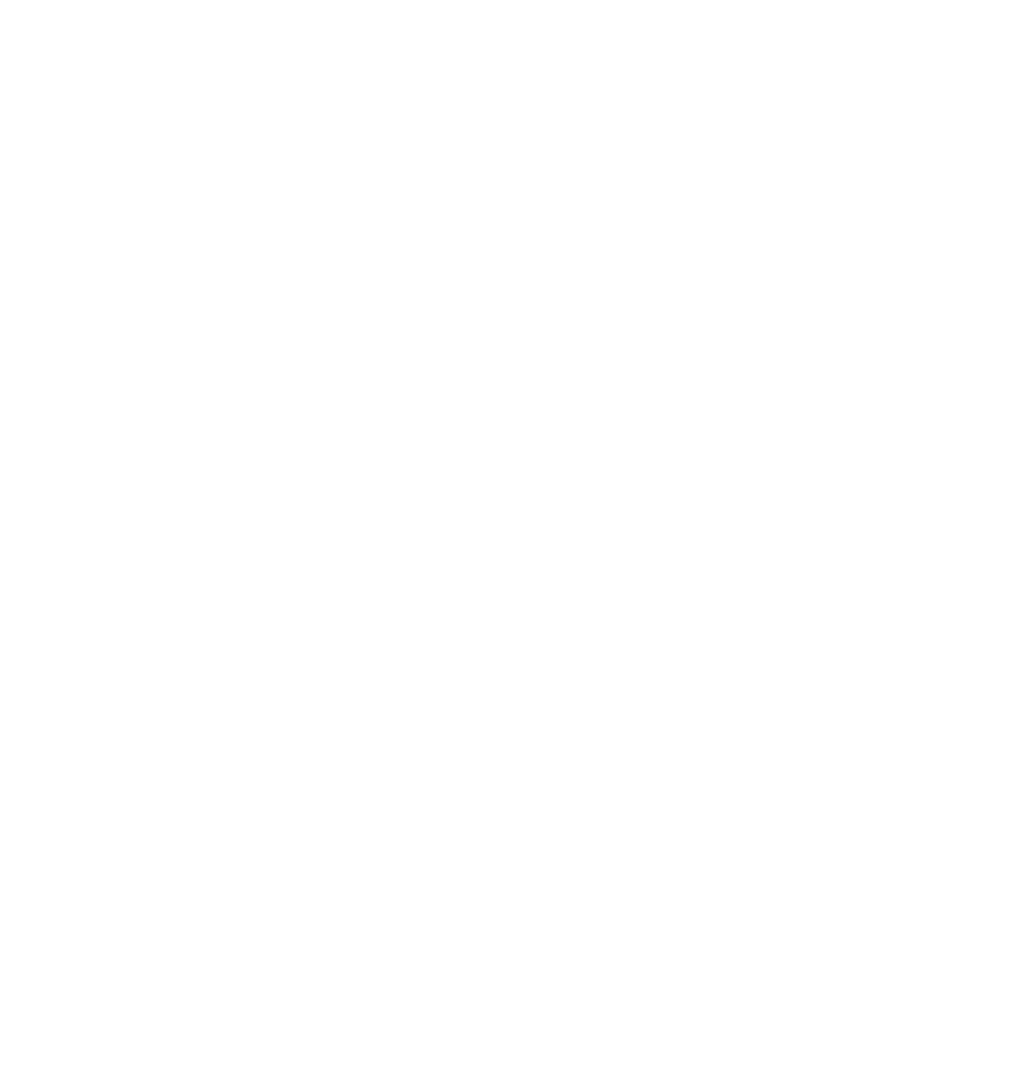 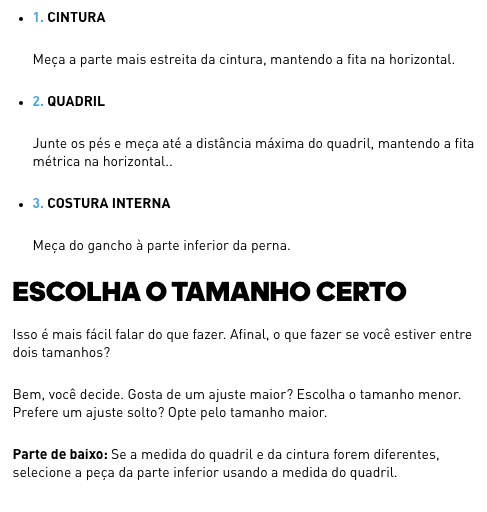 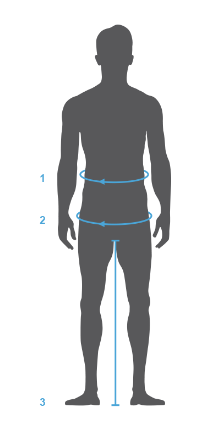 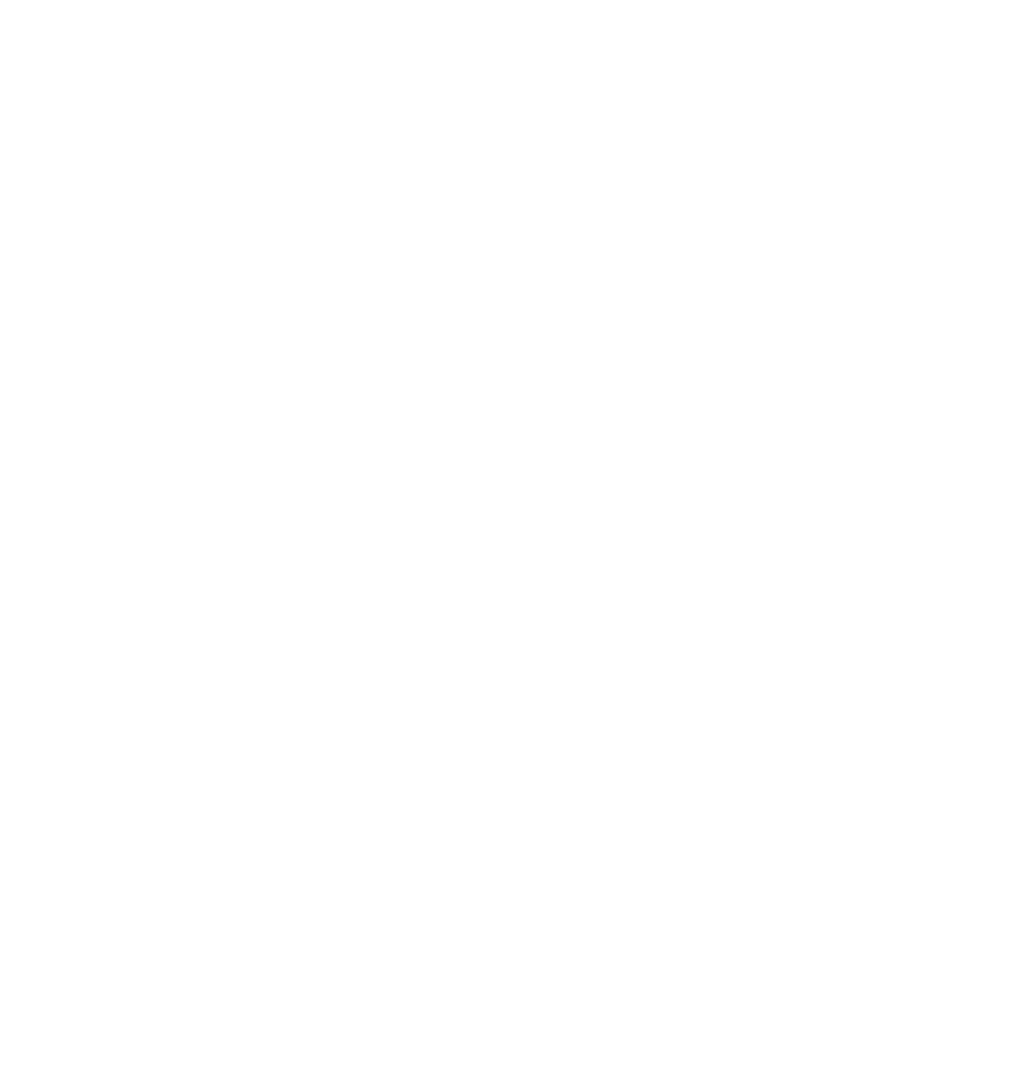 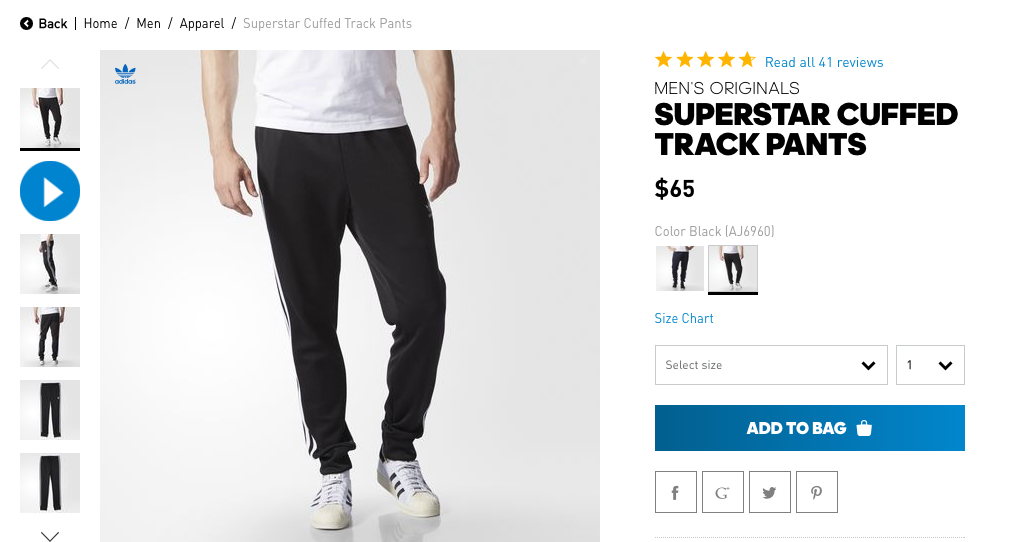 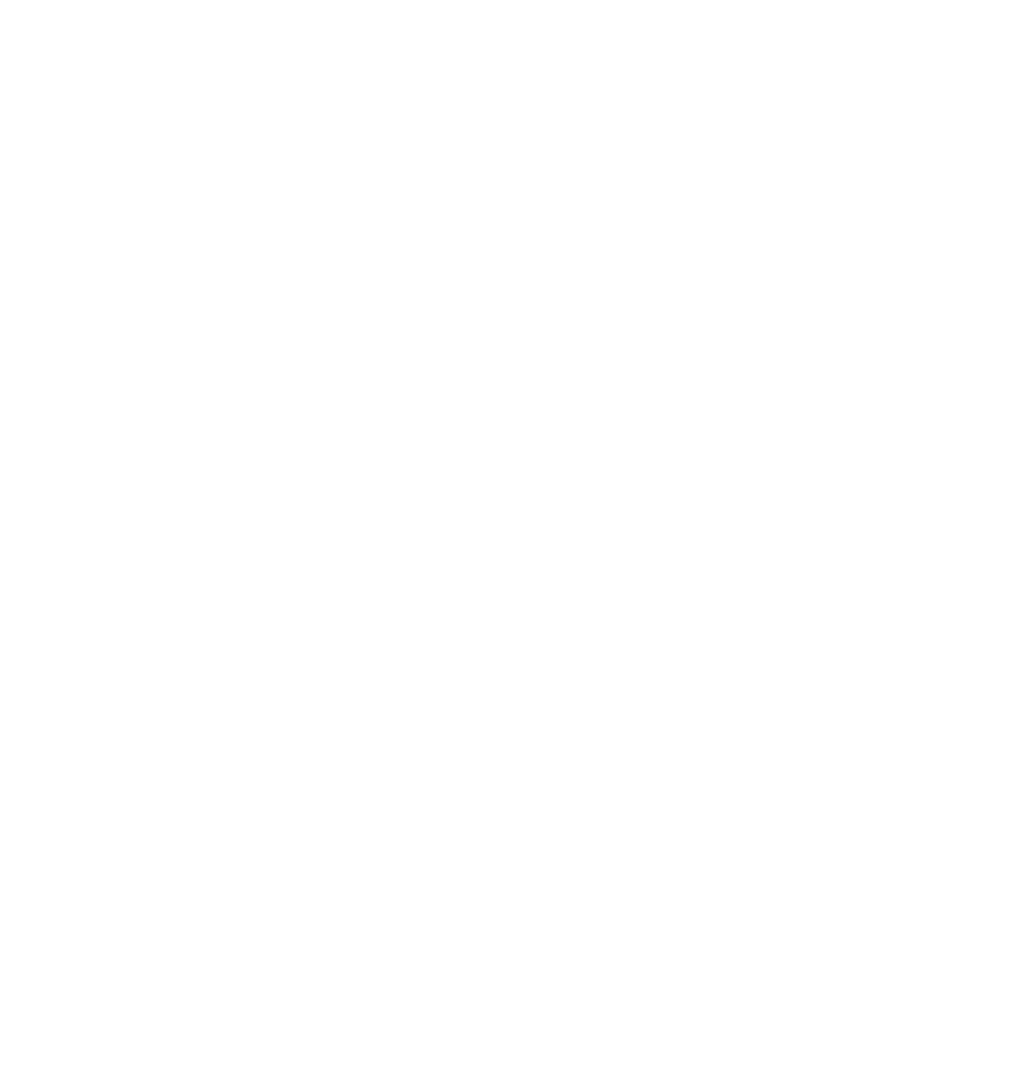 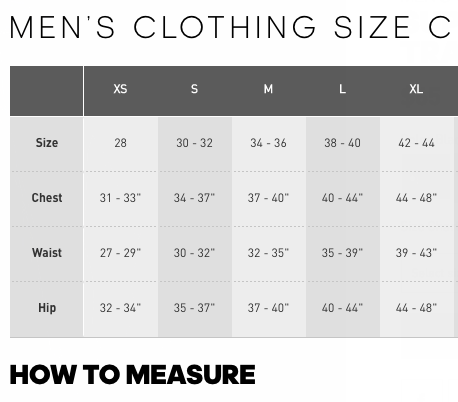 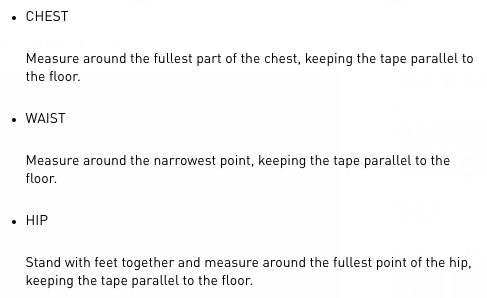 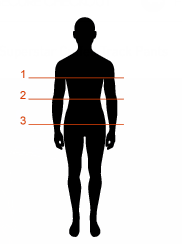 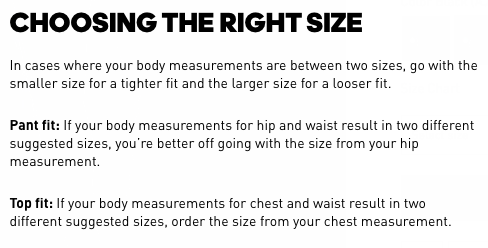 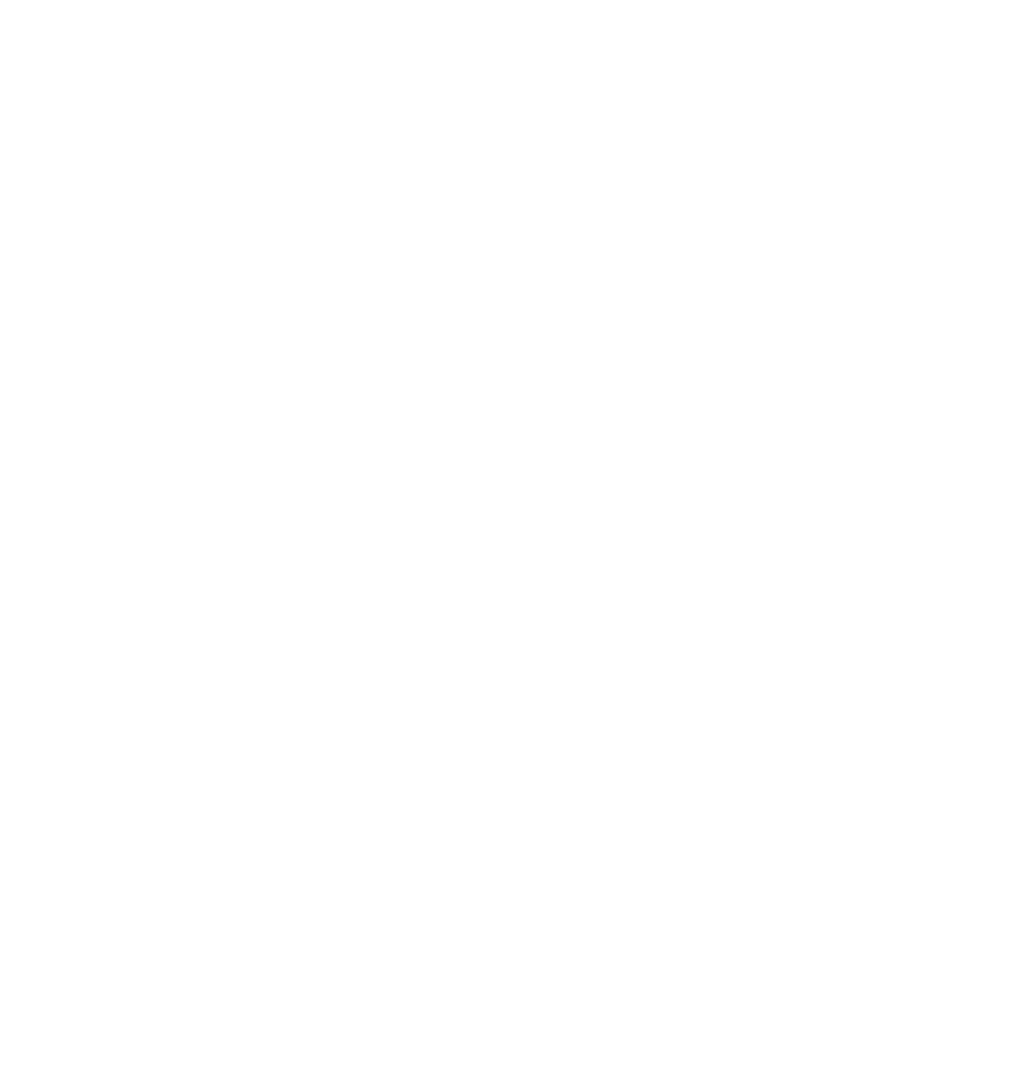 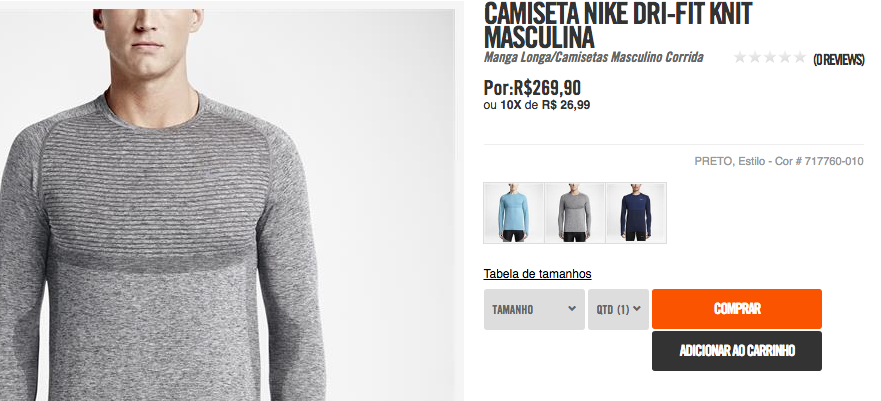 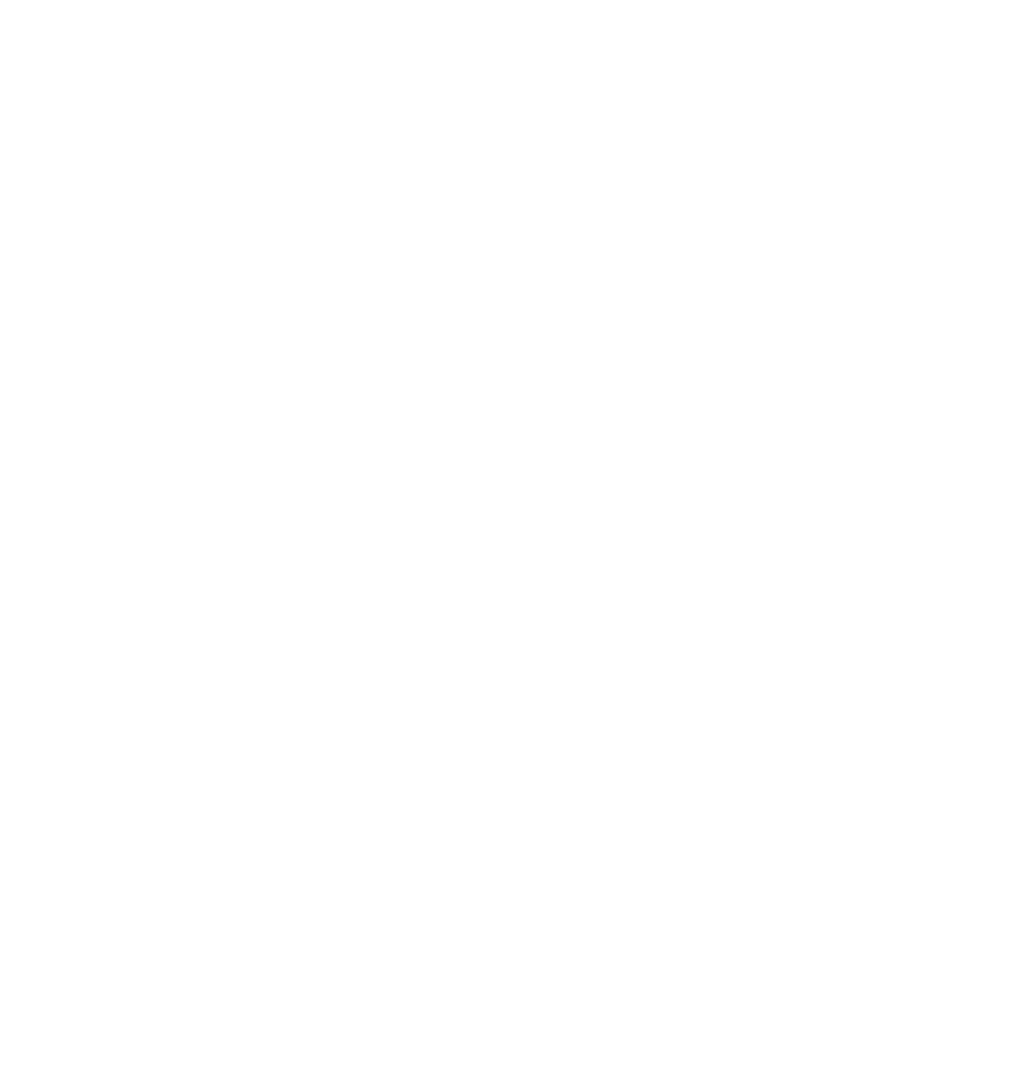 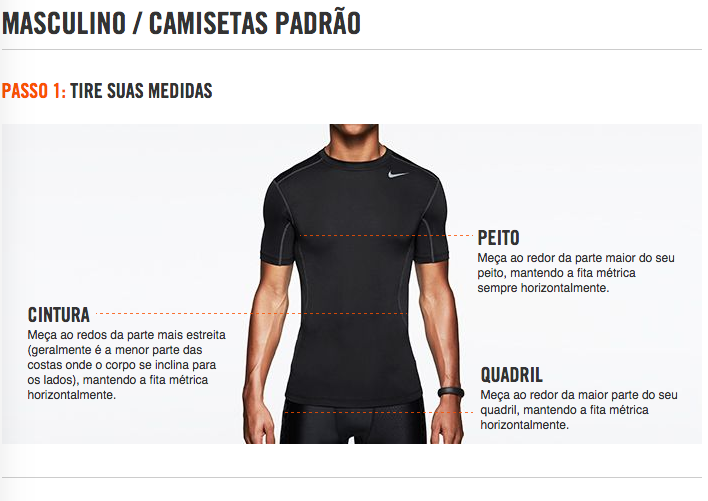 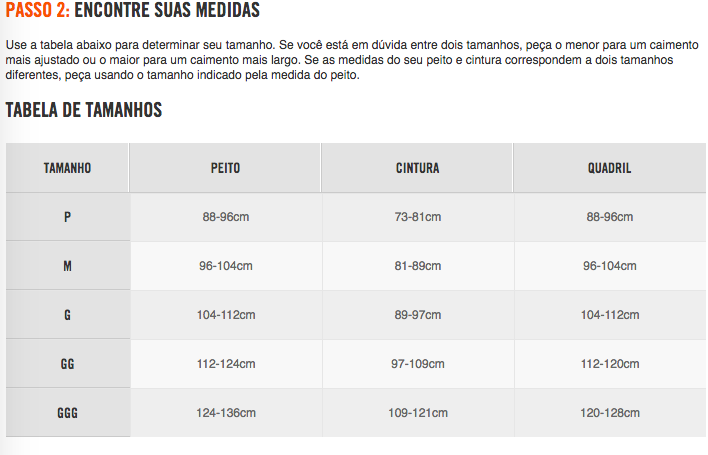 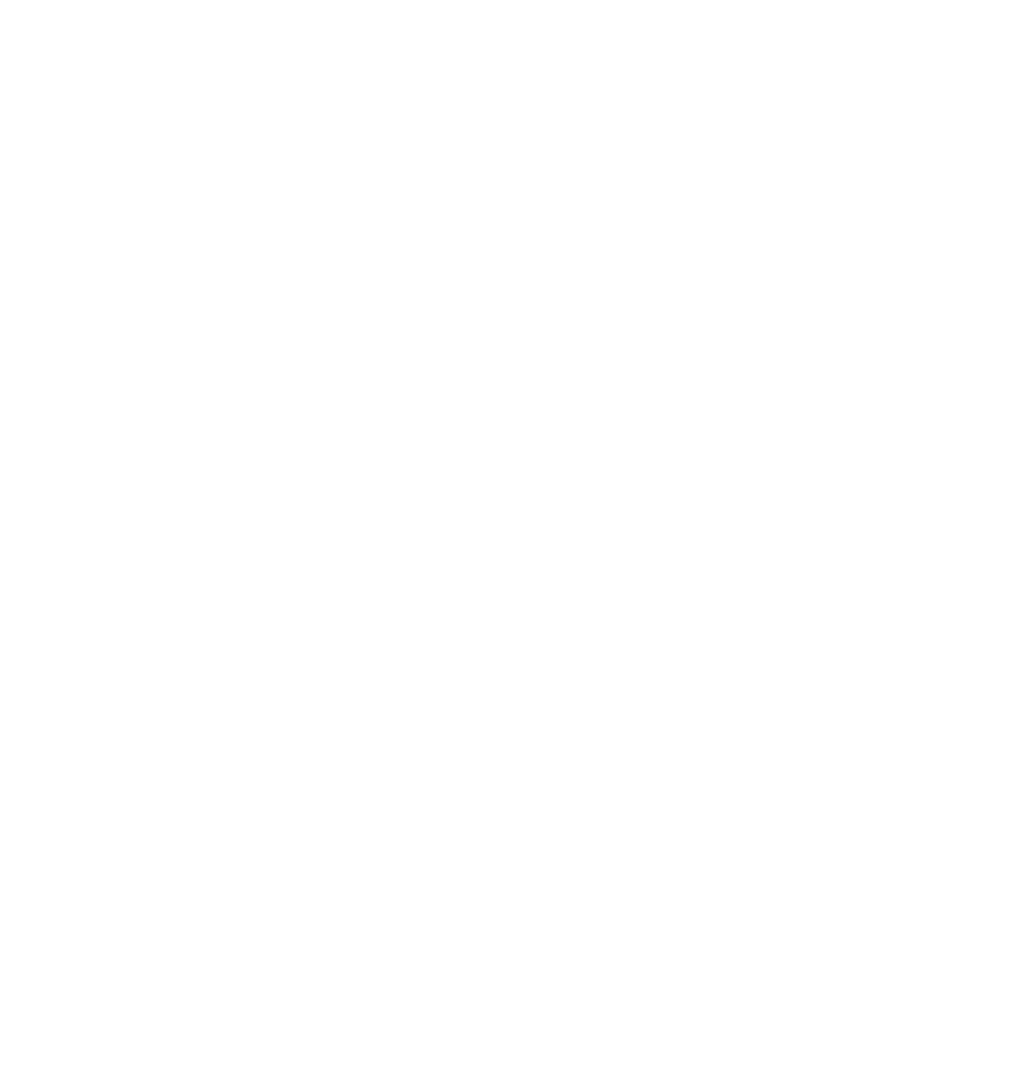 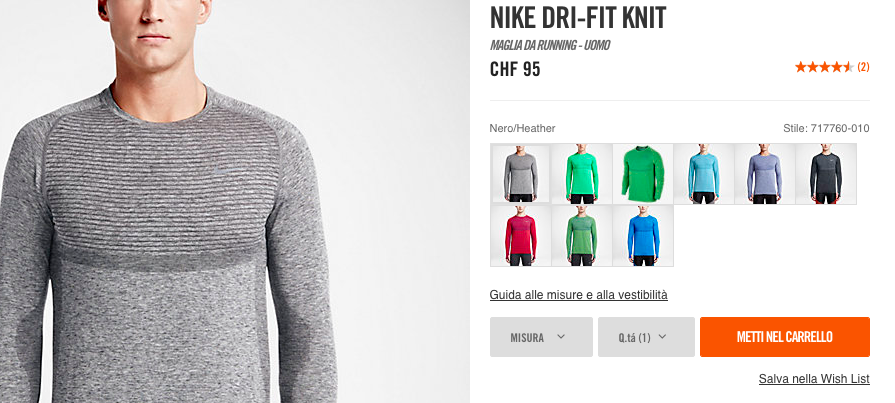 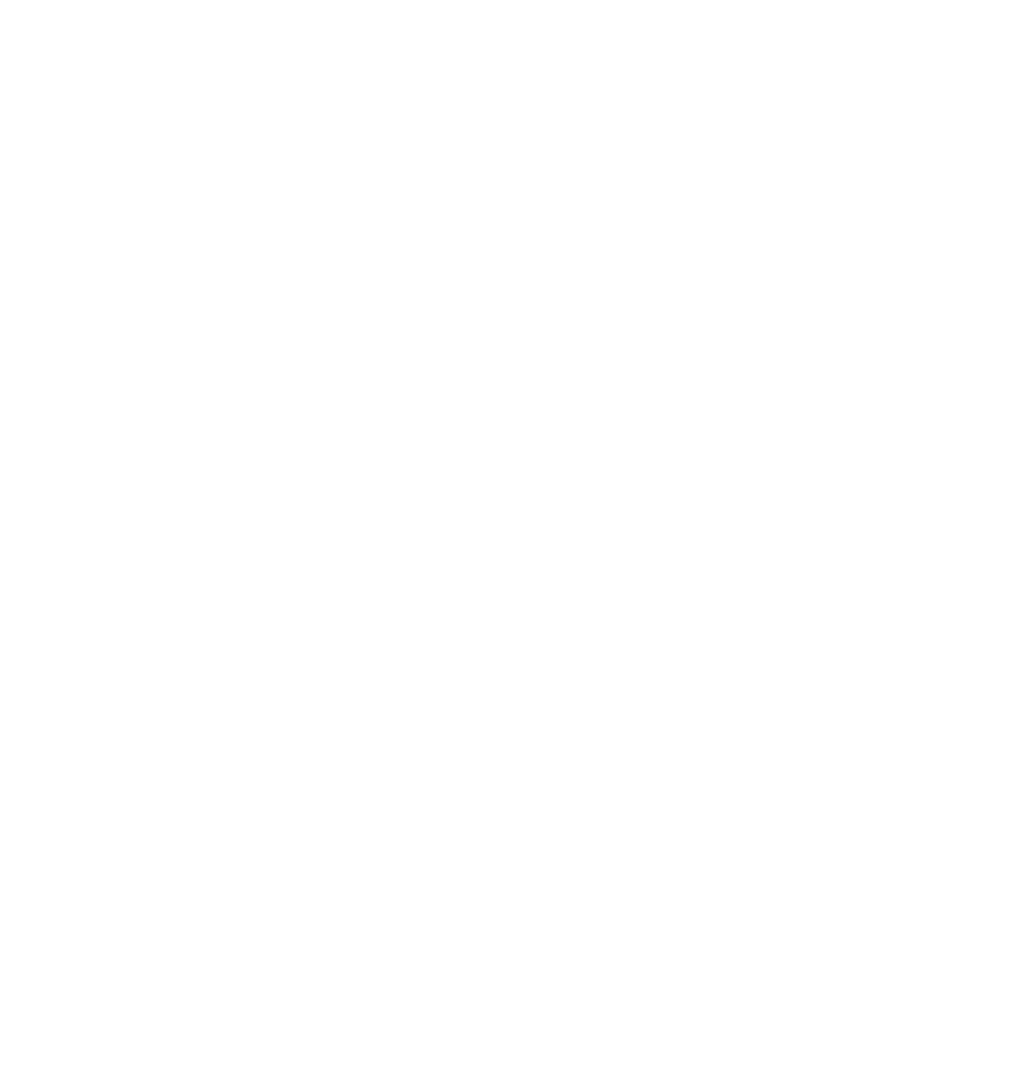 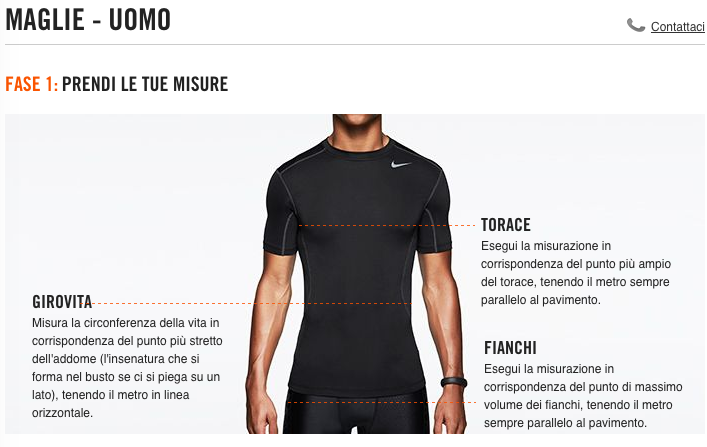 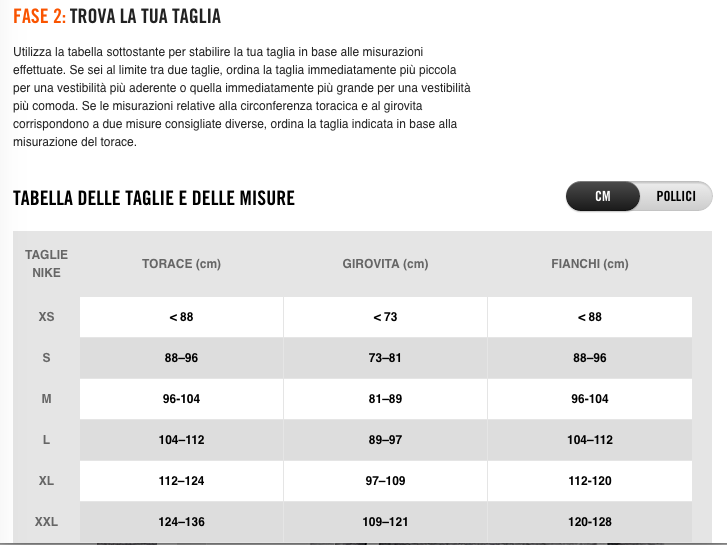 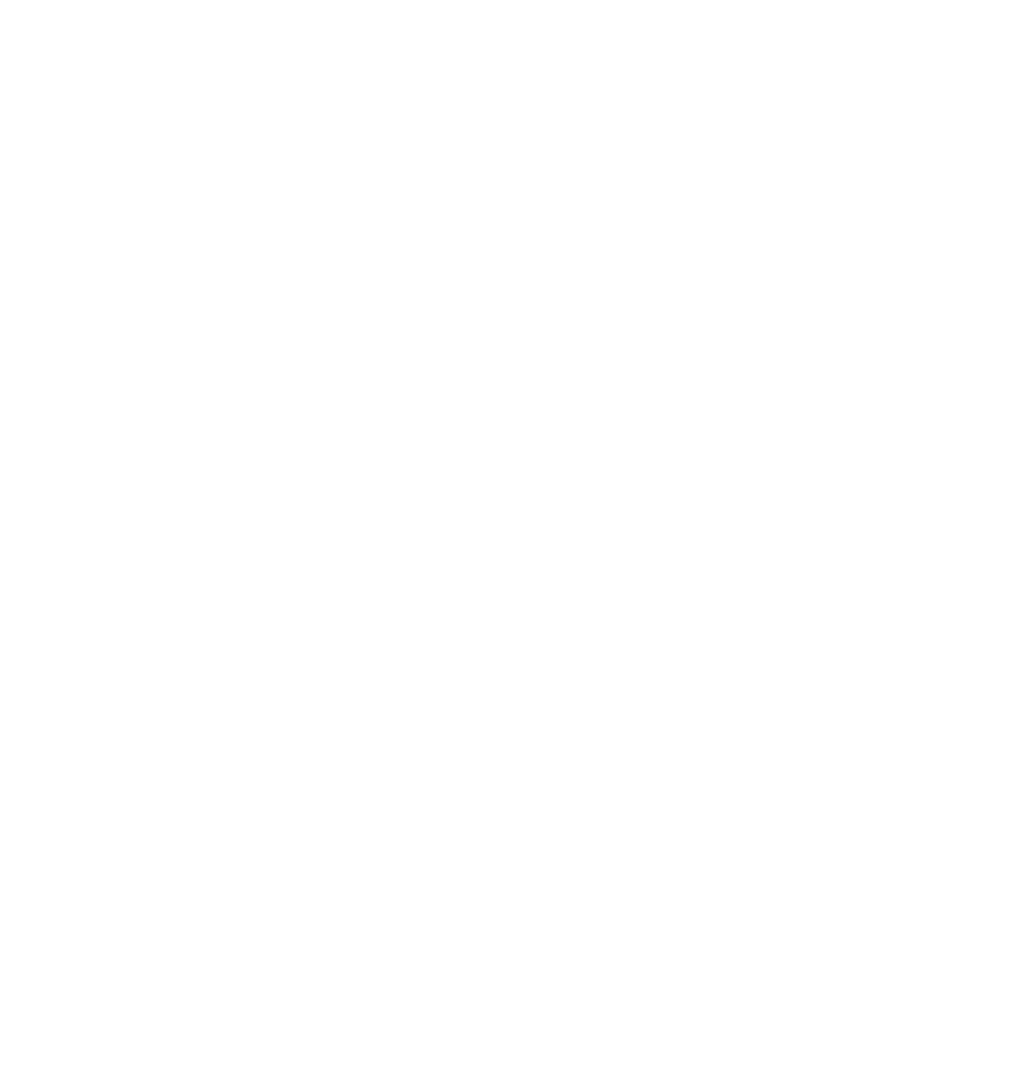 Lojas Físicas
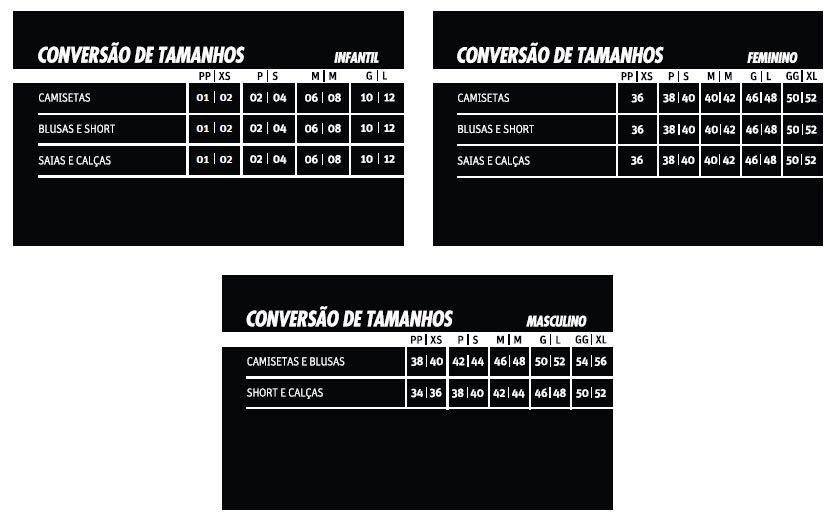 + fita métrica
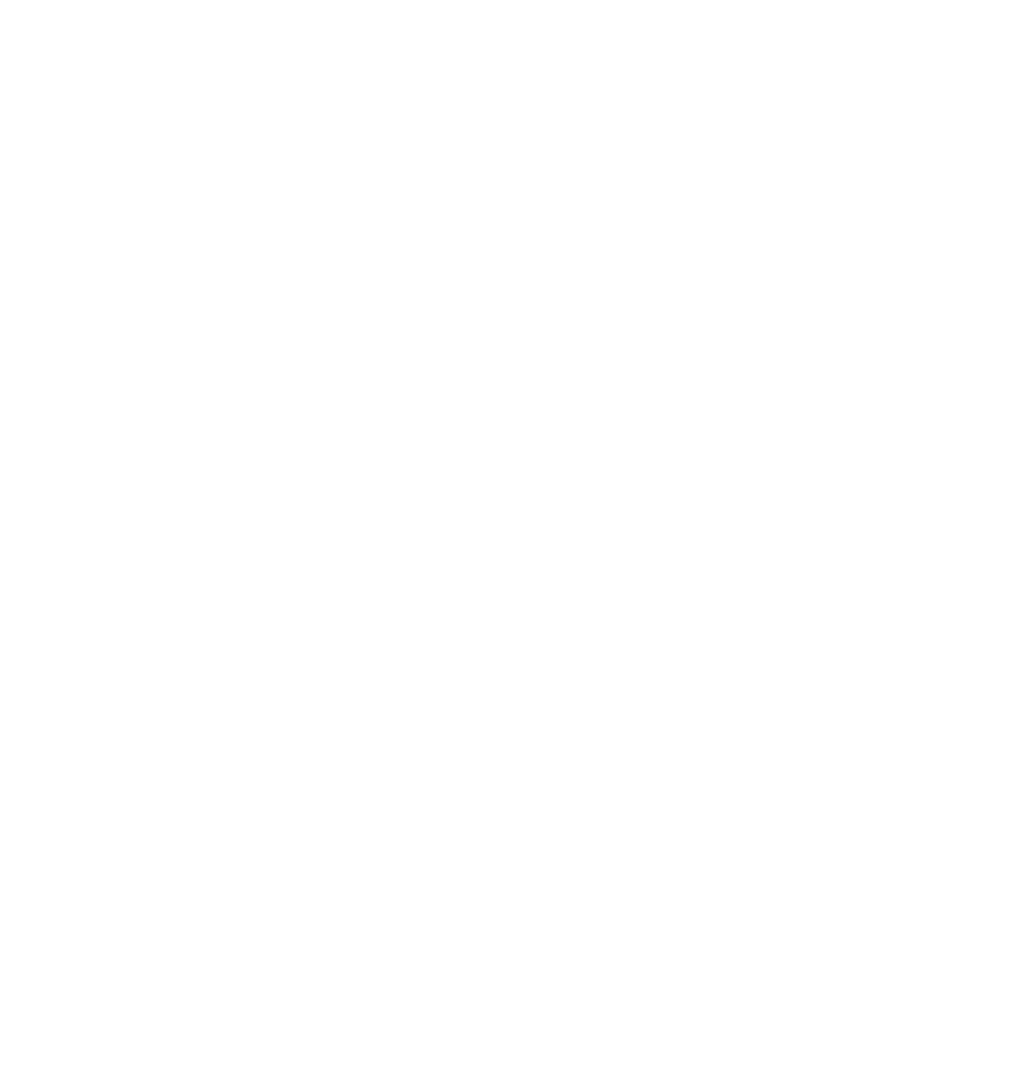 PL 2902/15 - Preocupações
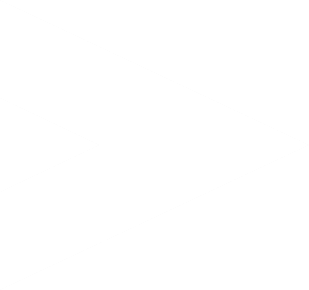 Acesso a padrões e práticas globais
Inclusão do Brasil nas Cadeias Globais de Valor
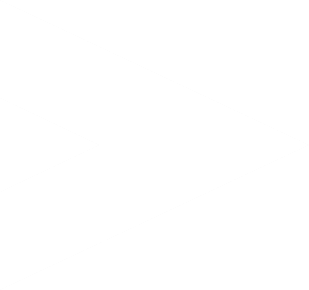 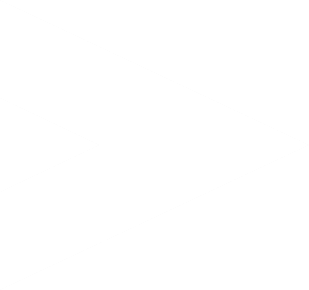 Garantia de qualidade e acesso a produtos globais
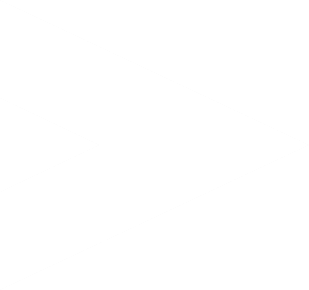 Fornecer Informação ao Consumidor
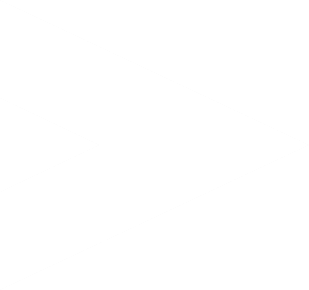 Livre manifestação da tecnologia e da moda
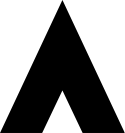 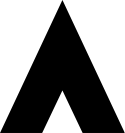 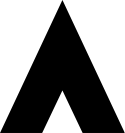 OBRIGADA
www.apicebrasil.org.br
associacao@apicebrasil.org.br